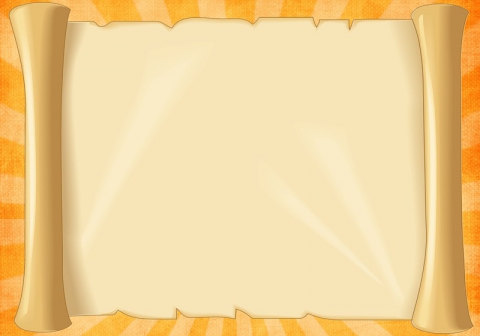 Министерство просвещения ПМРМуниципальное общеобразовательное учреждение«УЧЕБНО-ПРОФОРИЕНТАЦИОННЫЙ ЦЕНТР» г. Тирасполякурс Профессия и карьера
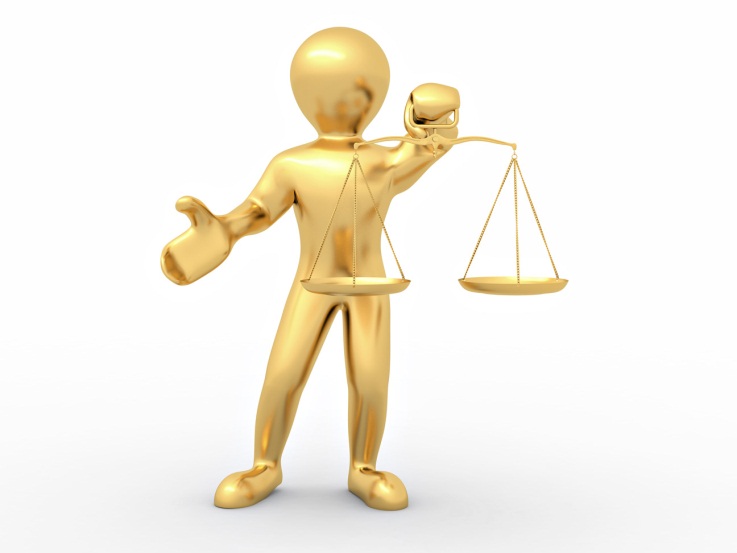 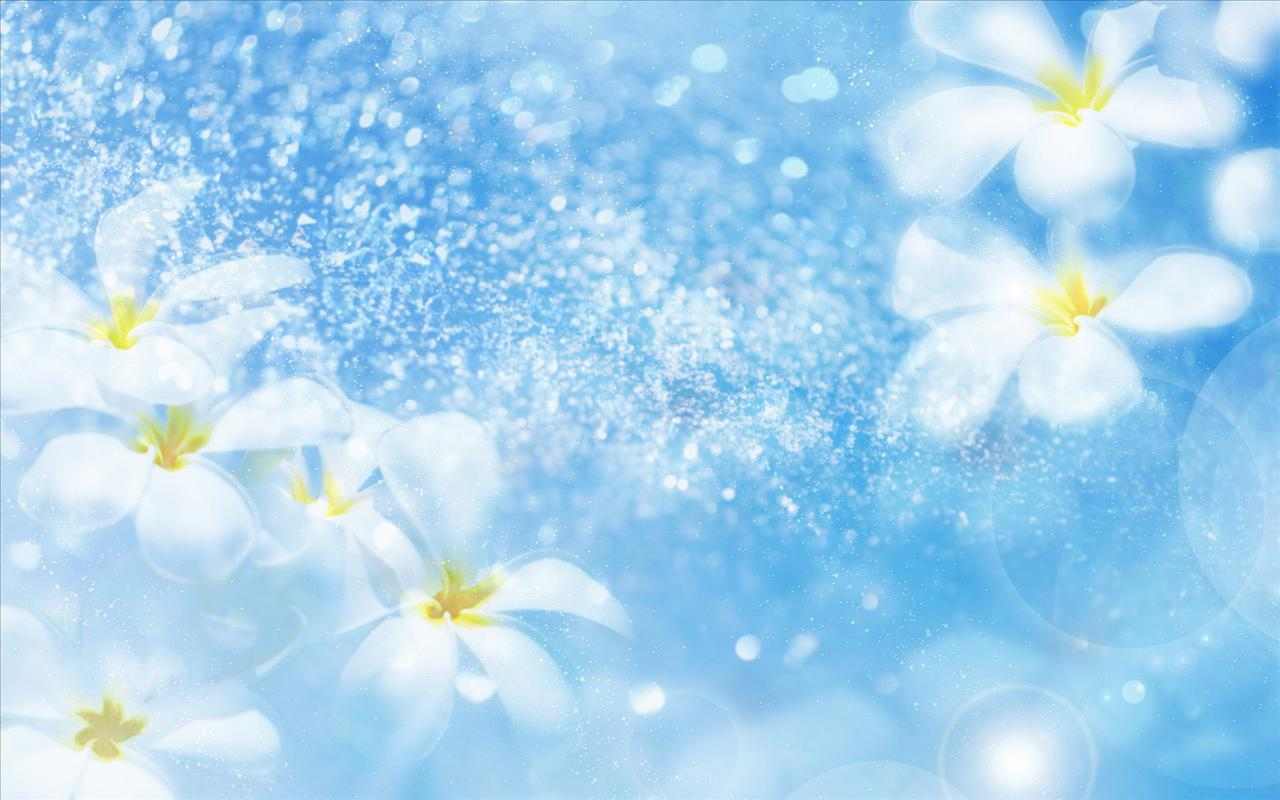 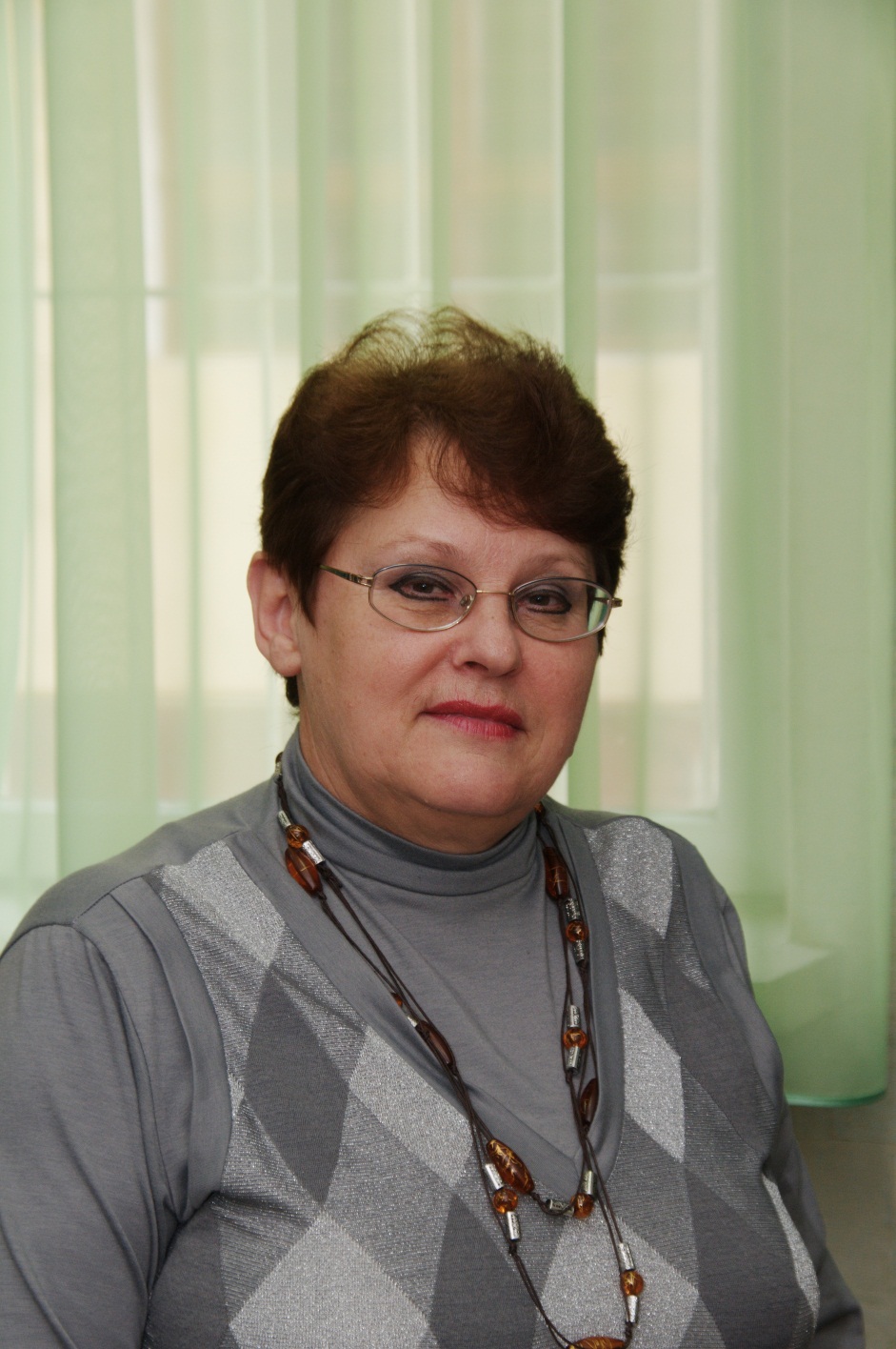 Преподаватель высшей квалификационной категорииЗалевская Татьяна Алексеевна
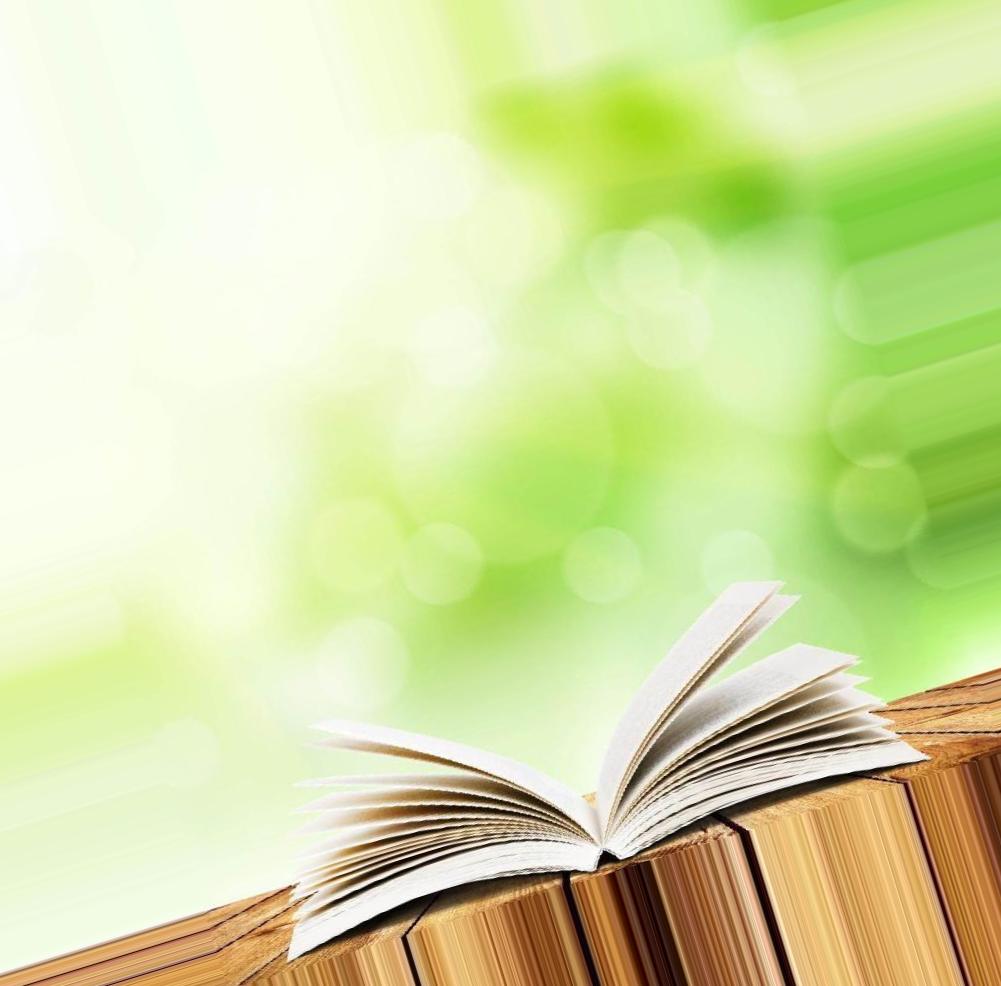 В процессе изучения курса Вы познакомитесь с терминами:- профессия- карьера- должность- профессиональный рост- деловая карьера- вакансия- рекрутер- работодатель и другими
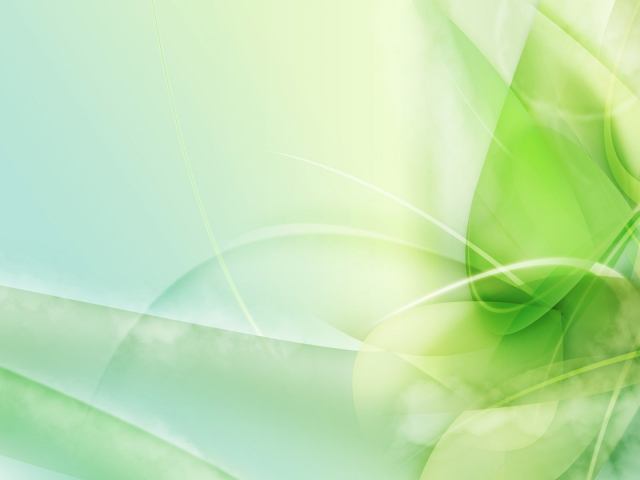 Узнаете, что представляют собой типы, виды, модели, этапы карьеры
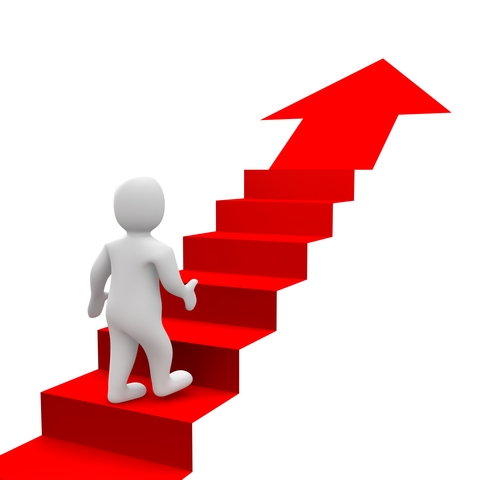 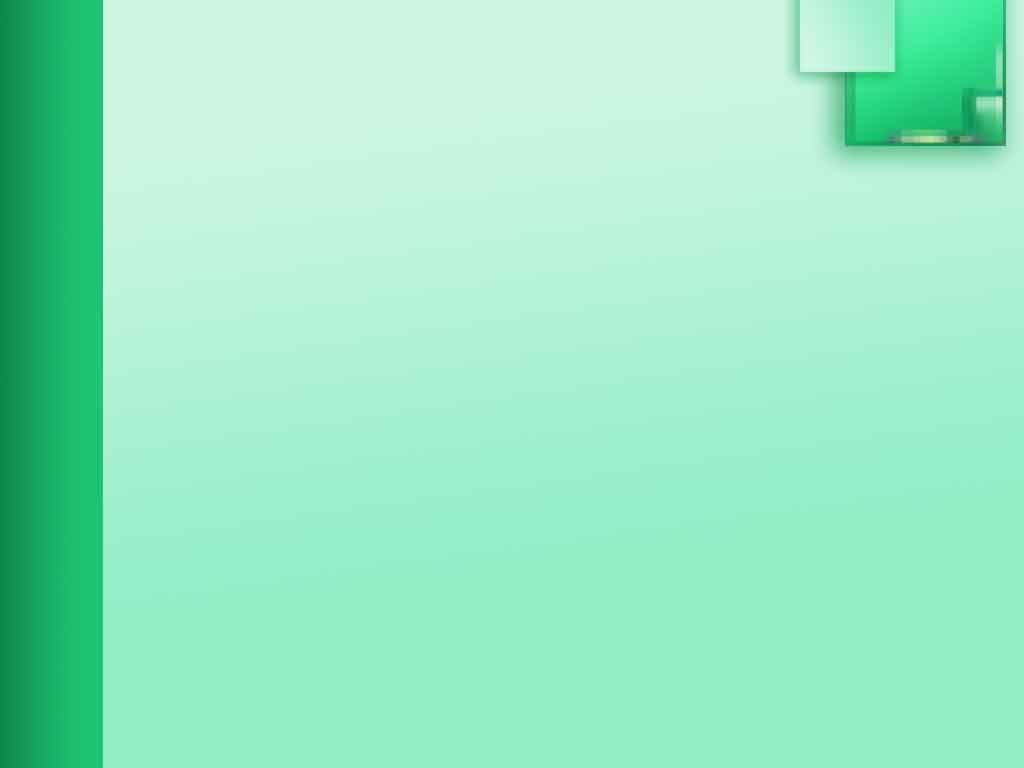 Чтобы лучше узнать себя и свои возможности, как вам будет удобнее работать, пройдете тесты «Как Вам удобнее работать», «Найди себя на дереве»
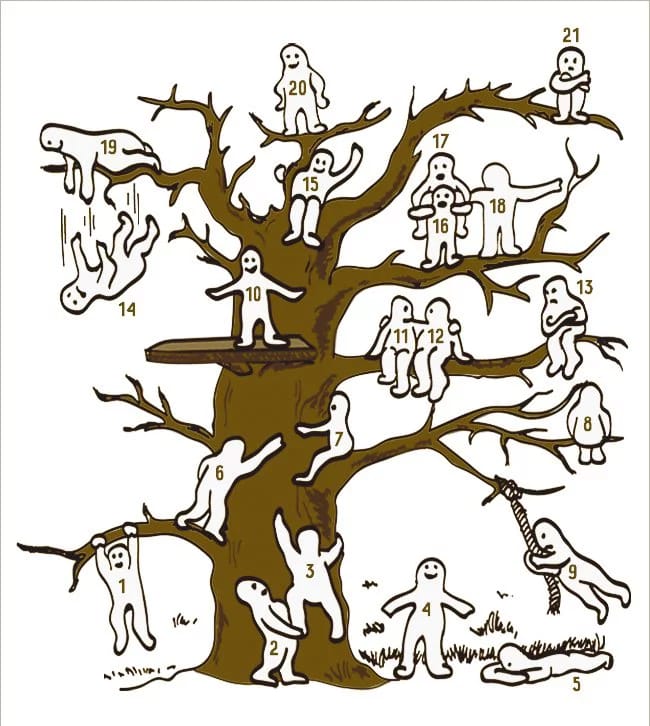 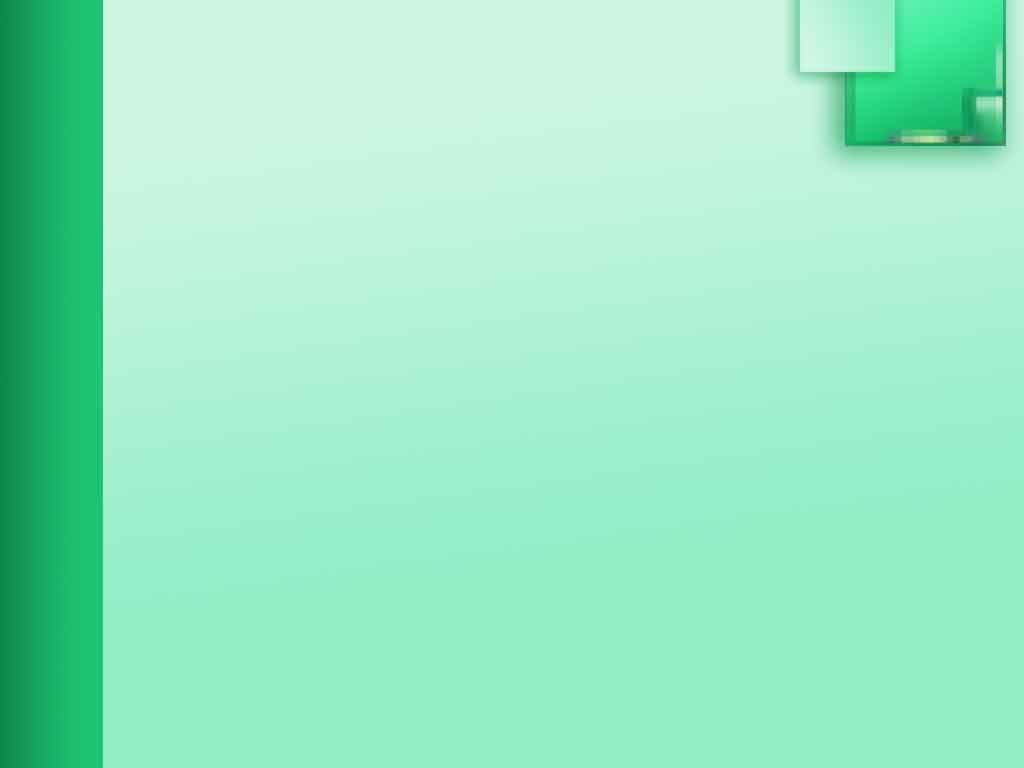 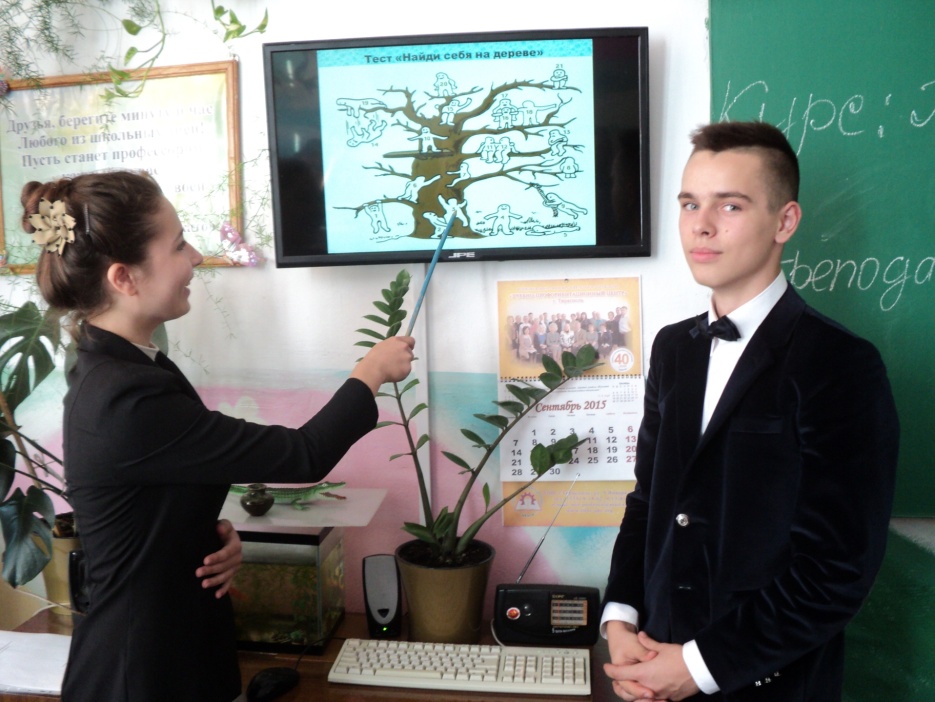 Что
мы знаем о себе?
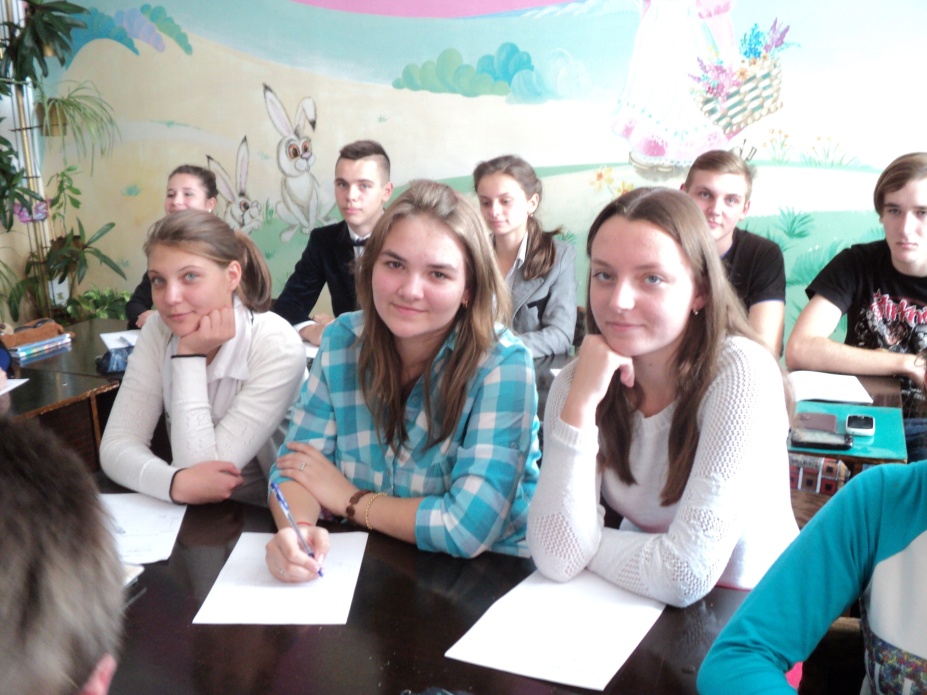 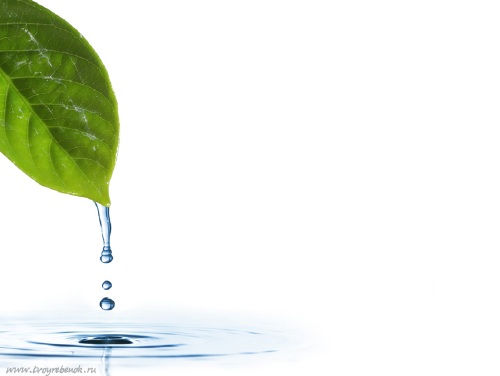 Убедитесь в том, чтонельзя вести домашнее хозяйство, не подходя к плите. Нельзя поймать рыбу на удочку, не забросив крючок.Нельзя достичь своей цели, не прилагая усилий.
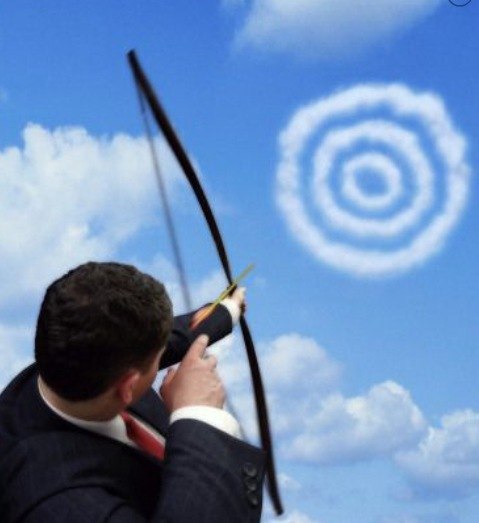 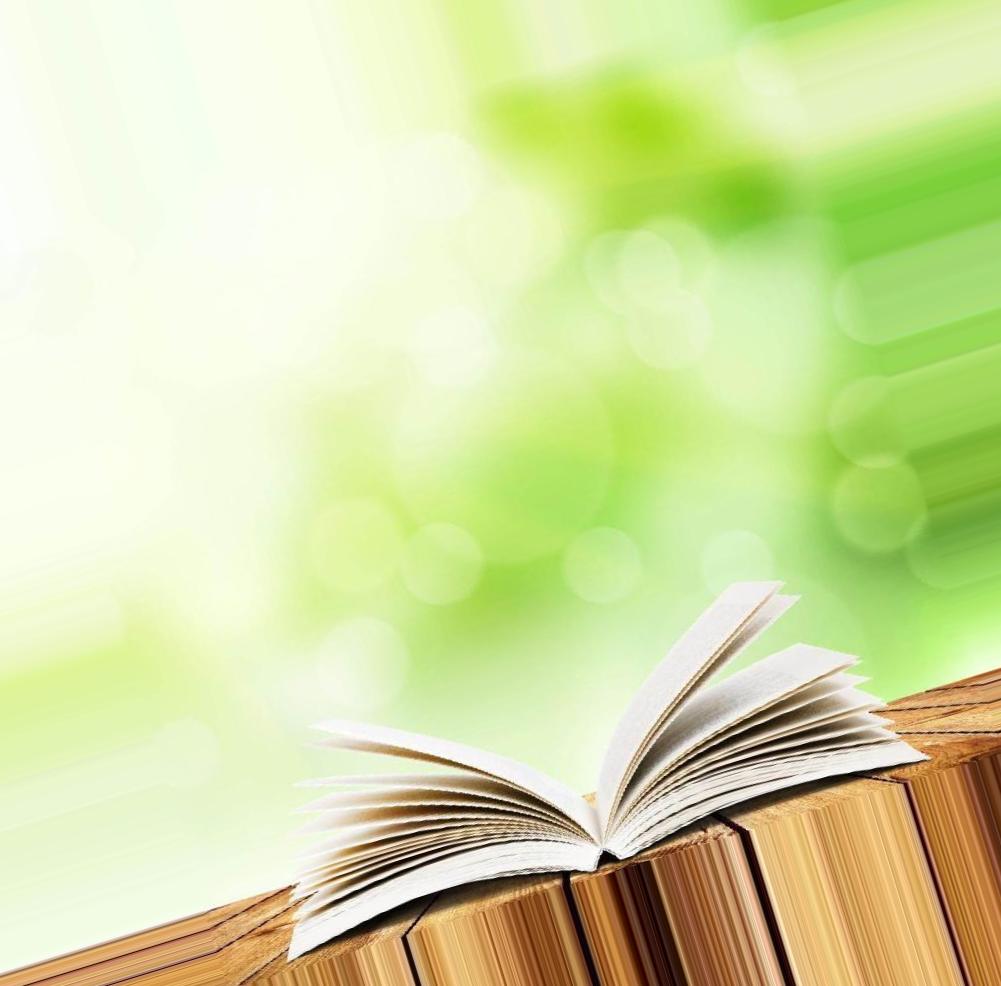 Тема «Поиск работы и трудоустройство» подскажет Вам,как это правильно сделать
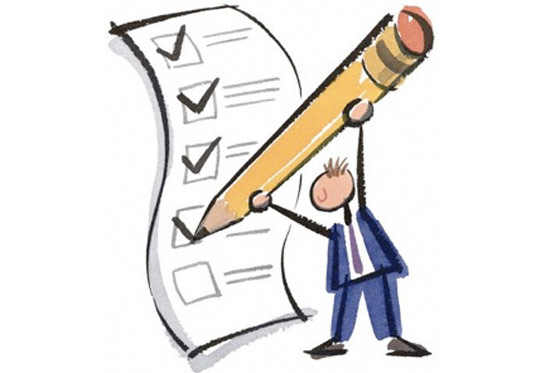 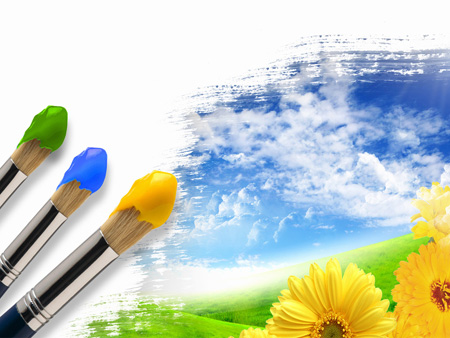 «Дайте человеку цель, ради которой стоит жить, и он сможет выжить в любой ситуации»,
говорил И.В. ГетеИ Вы узнаете, что для этого надо планировать деловую карьеру
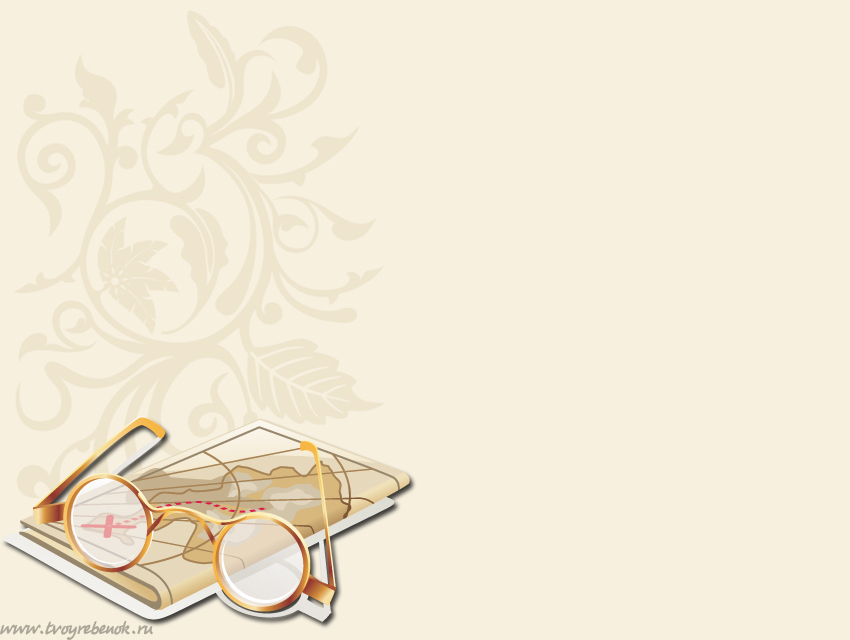 На практических занятиях                   Вас ждут: интересные дискуссии «Какой мэр нужен нашему городу» и другие,ролевые игры «Встреча с работодателем» и другие,проверите, насколько Вы грамотны
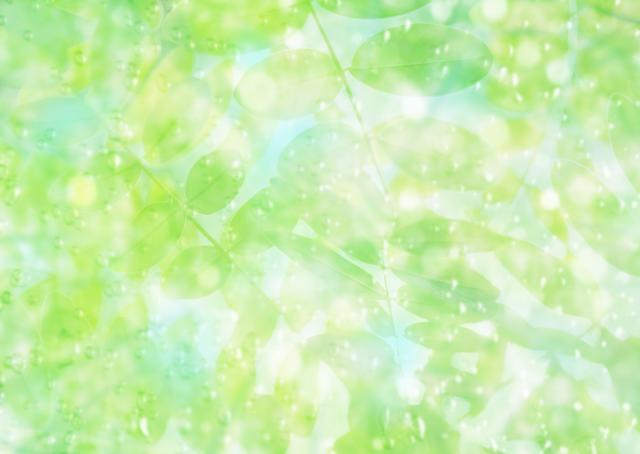 А также составите:- фоторобот работника, - свою примерную карьерную лестницу на 10 лет жизни,  - резюме, а еще Вас ждет увлекательный кроссворд
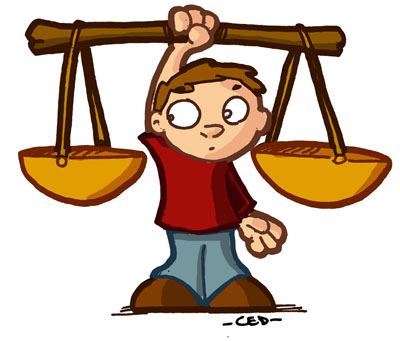 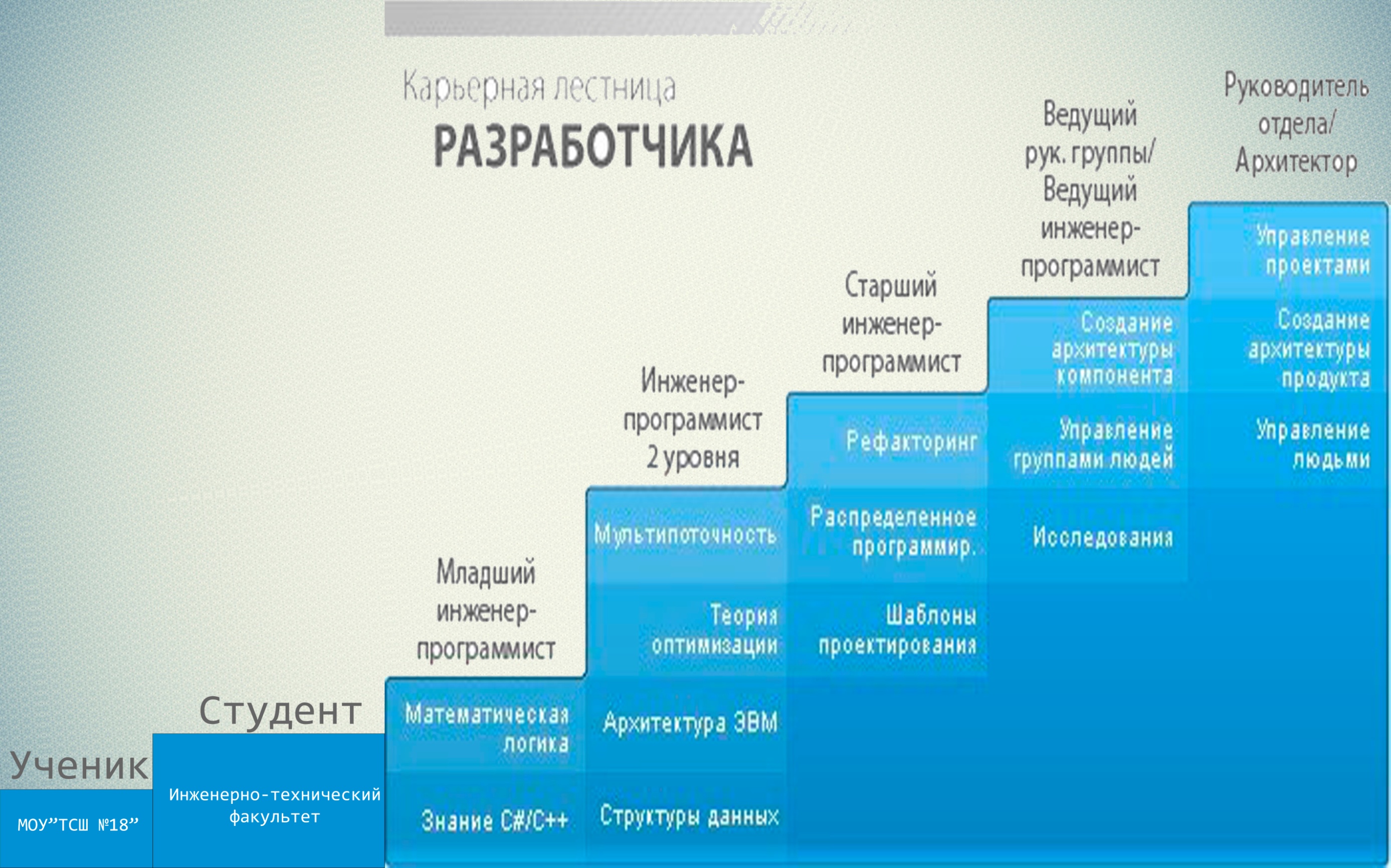 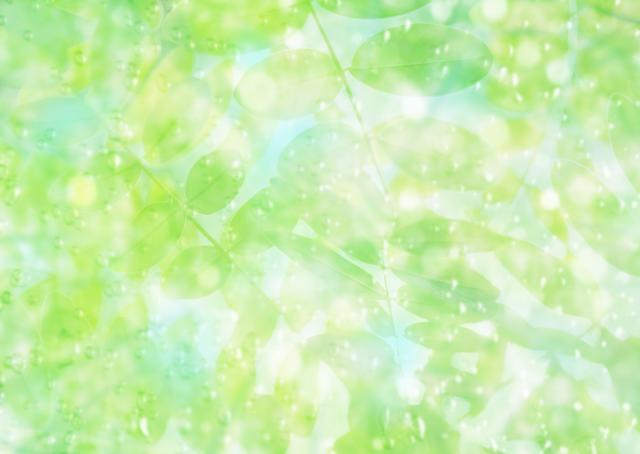 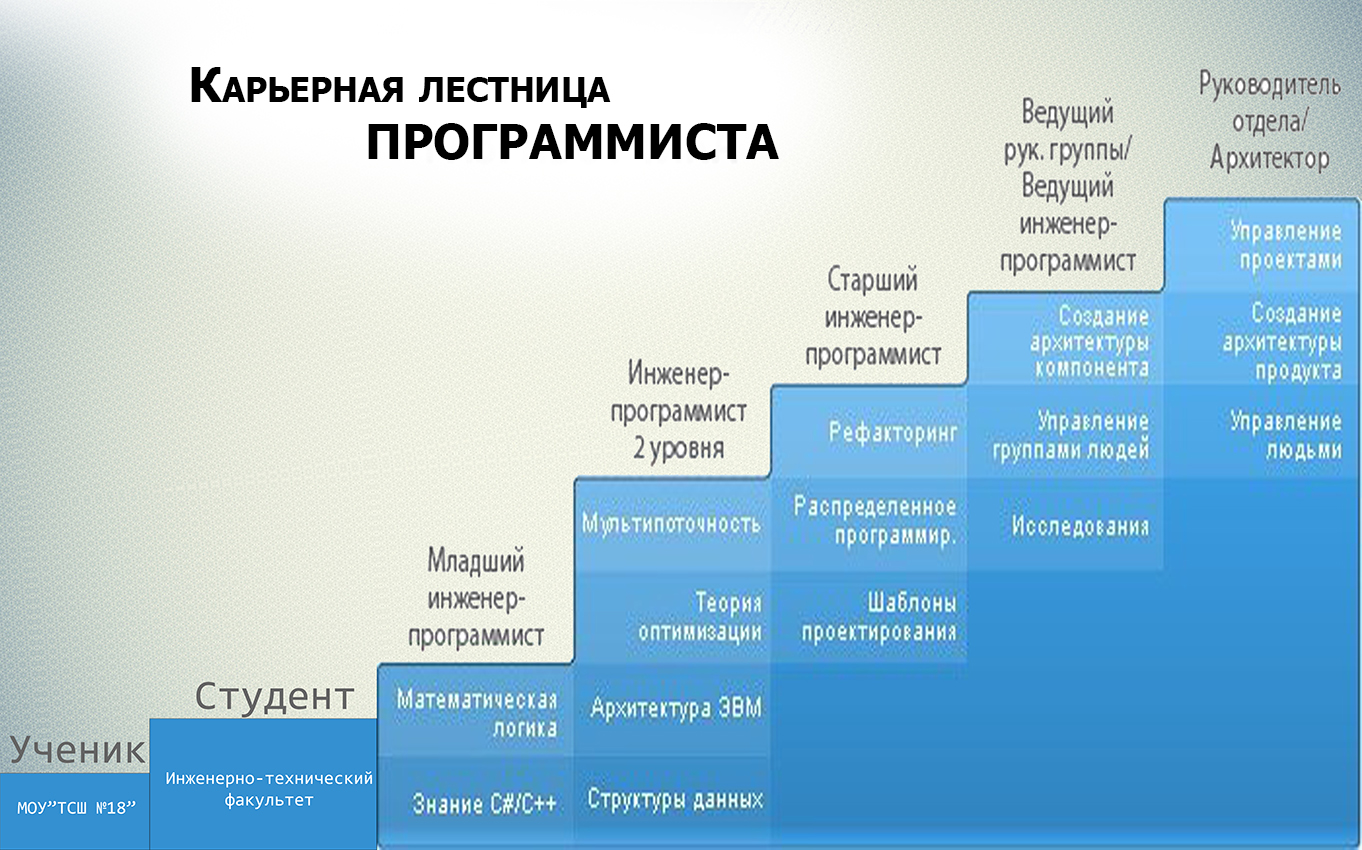 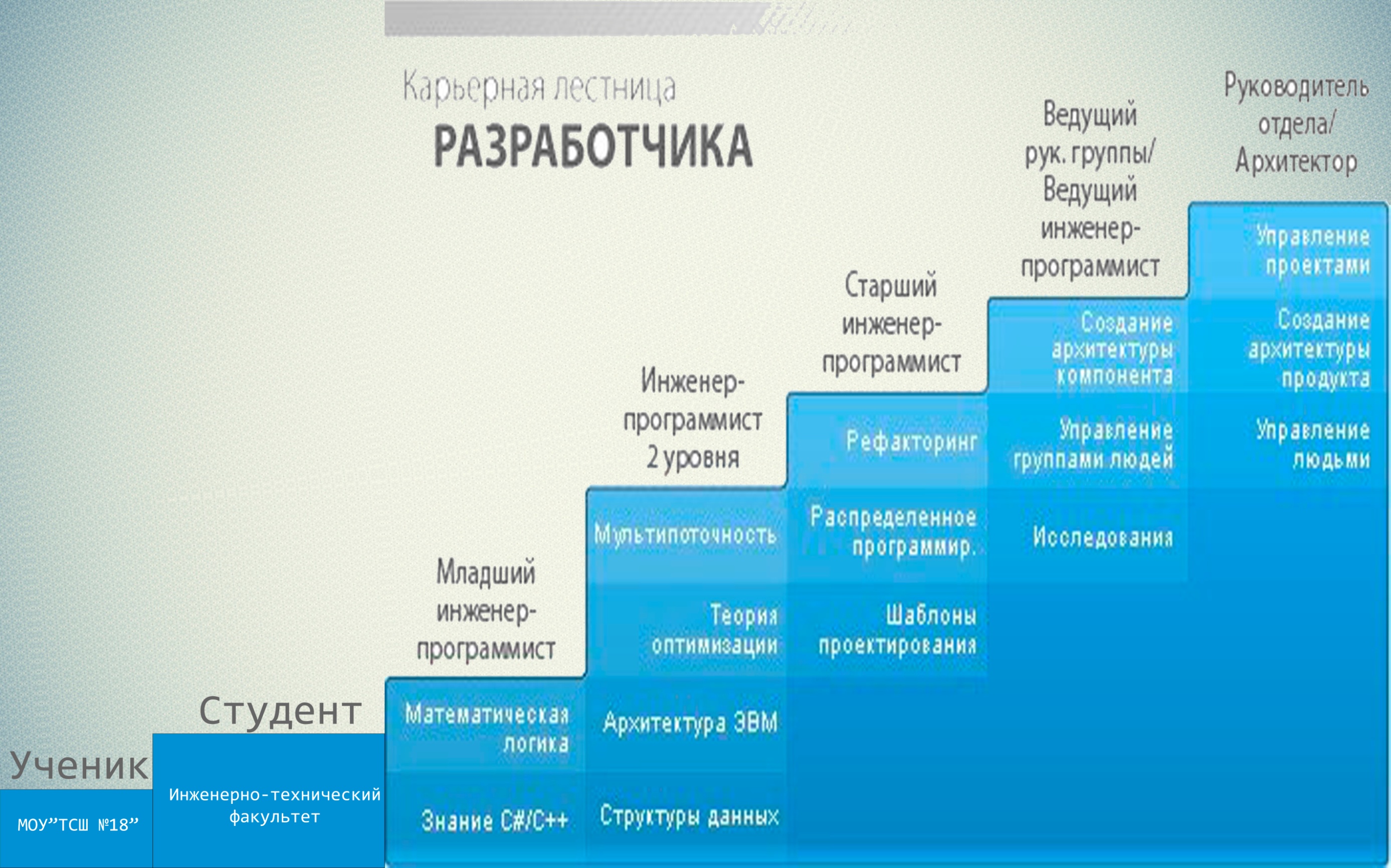 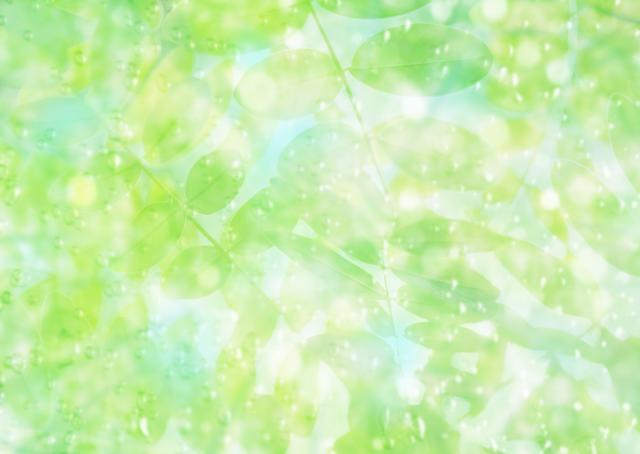 Задание «Шаги к самореализации»
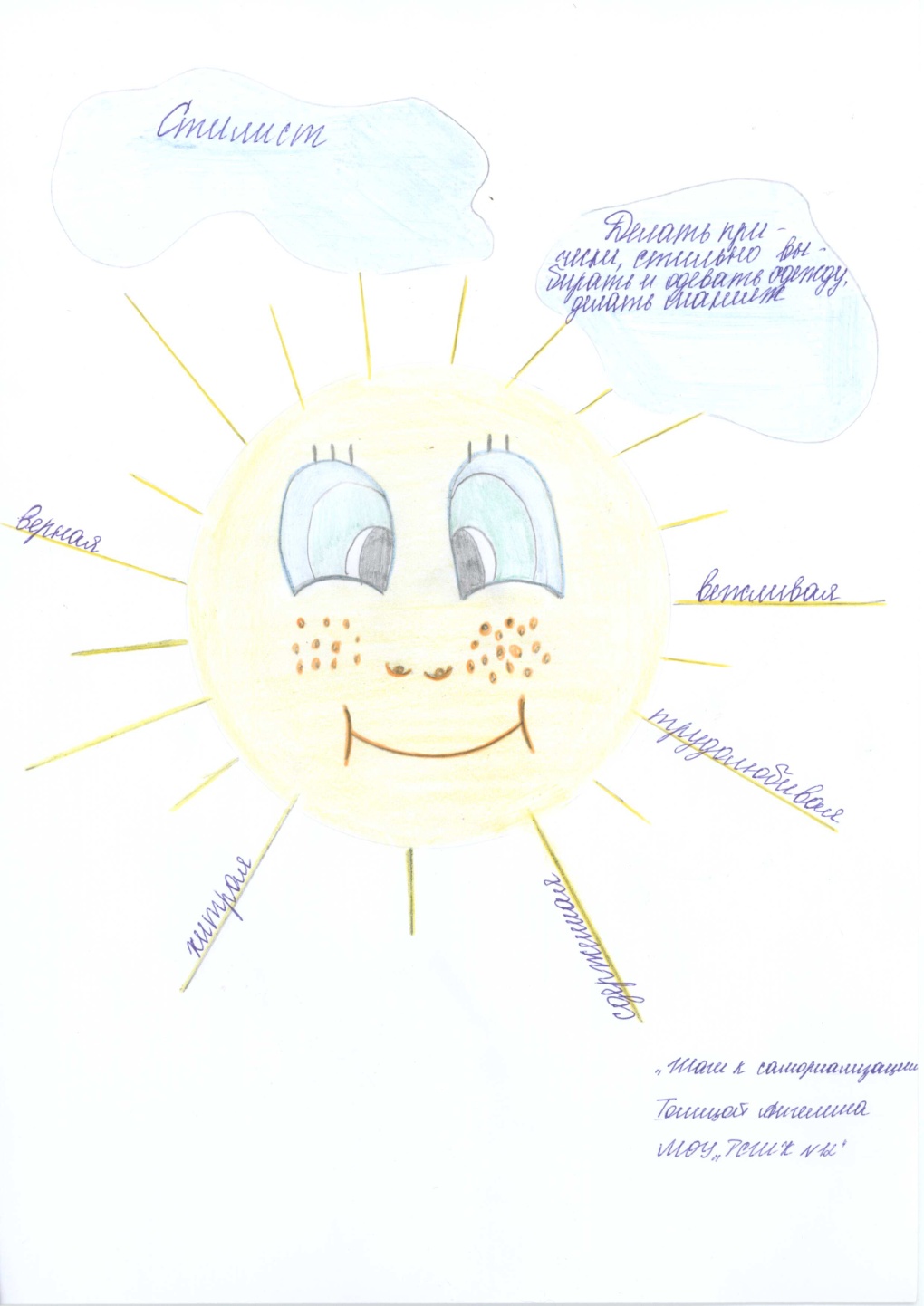 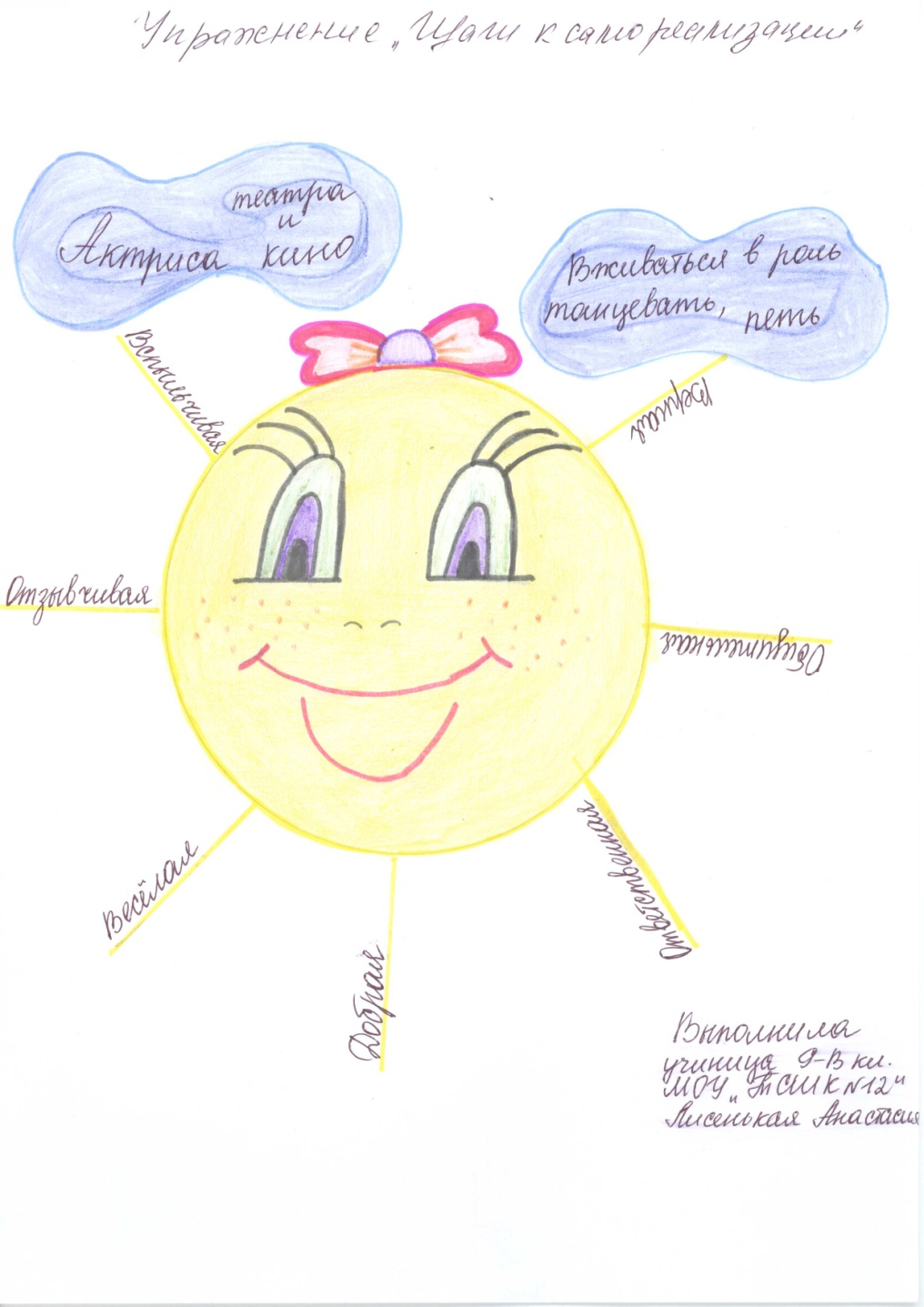 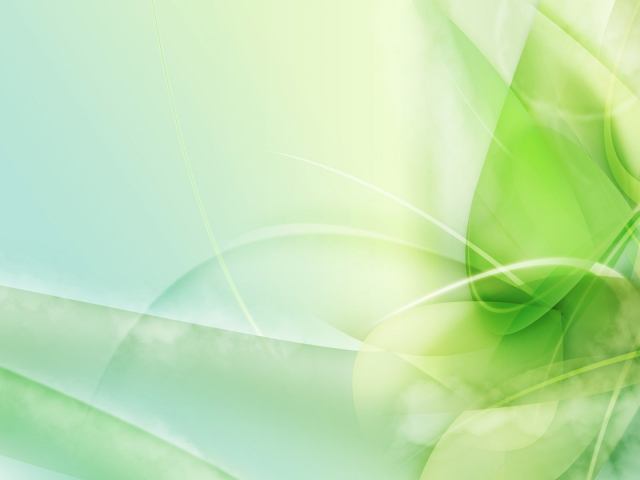 В  конце курса Вы будете защищать свой творческий проект «Моя профессиональная карьера»
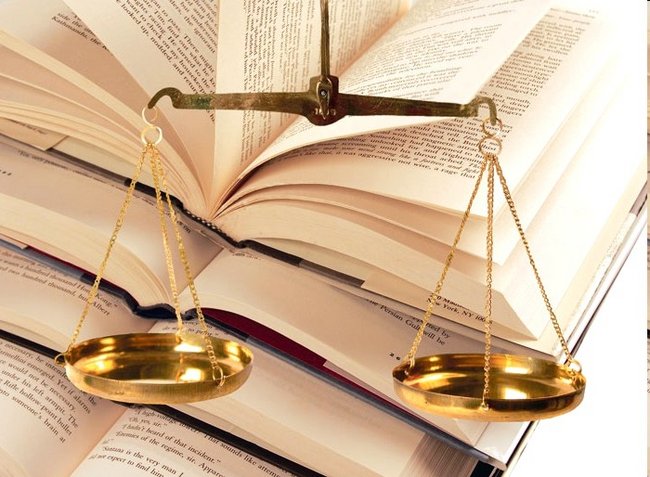 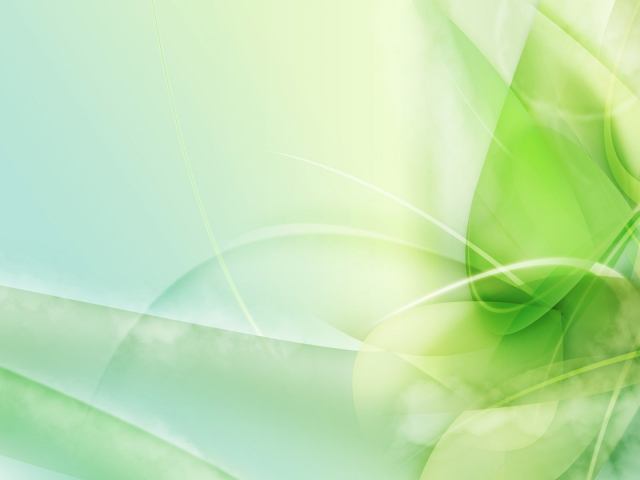 Защита творческих проектов «Моя профессиональная карьера»
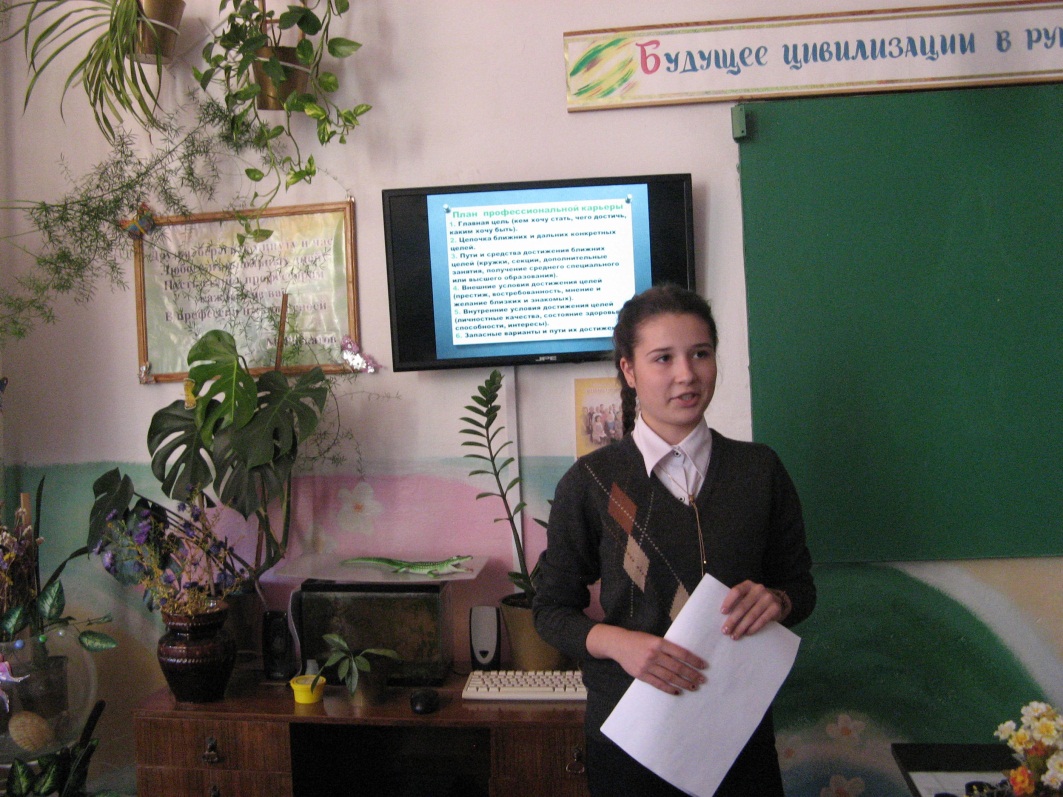 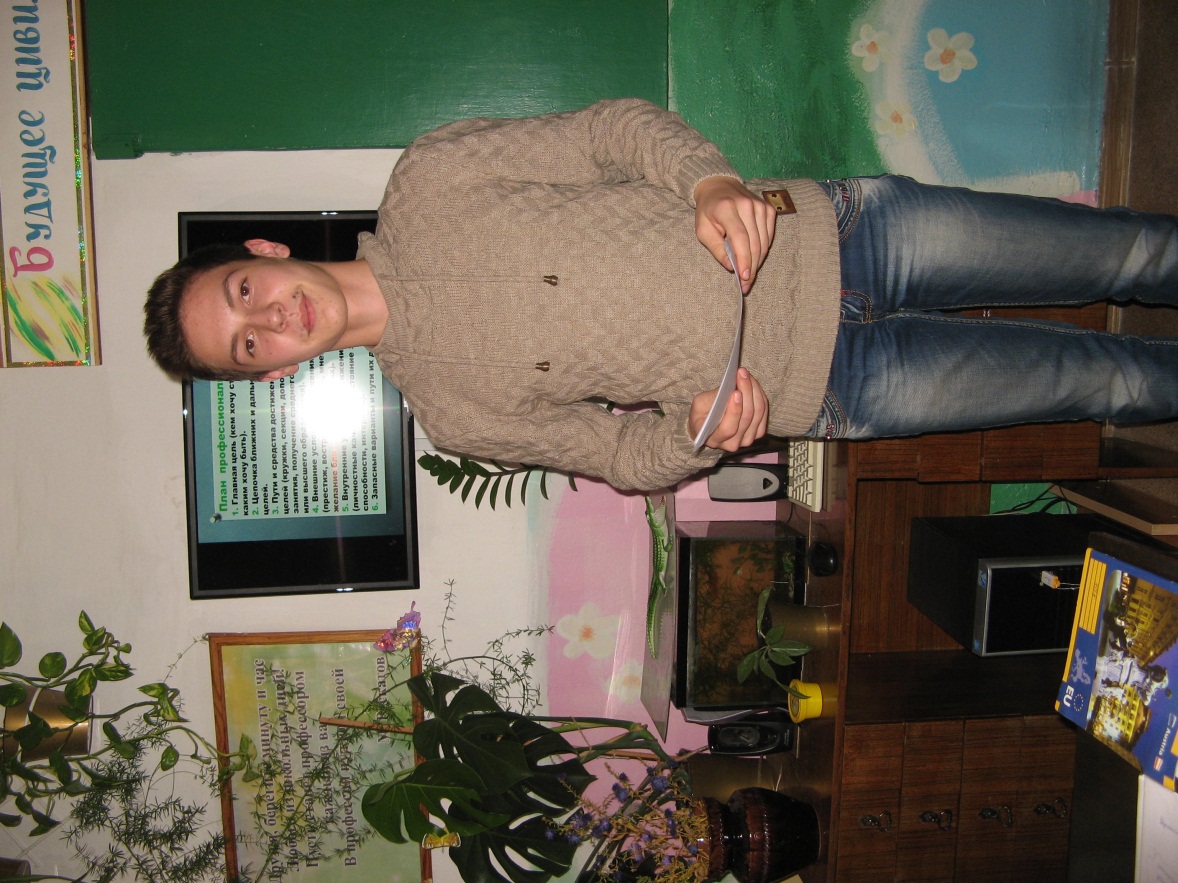 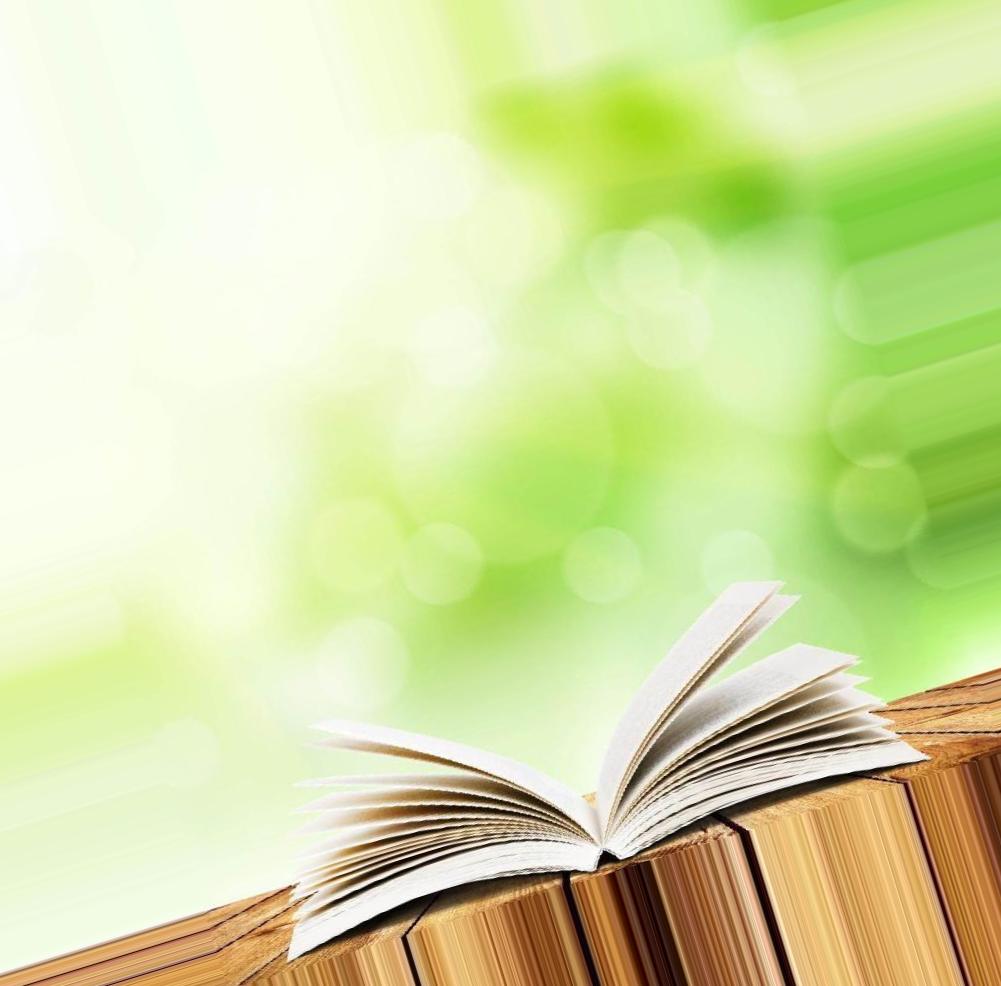 Все задания удобно расположены в рабочей тетради «Помоги себе сам»
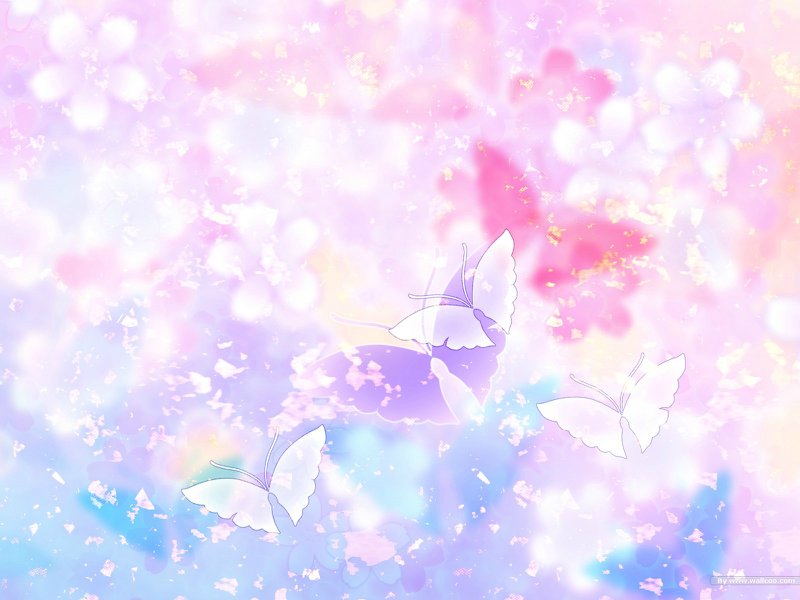 И, выполнив все это,
 Вас ждет успех!!!
 Чтобы люди 
находили счастье в своей работе,необходимы три условия: работа должна быть им по силам, она не должна быть изнуряющей,и ей должен сопутствовать успех.Дж. Рескин
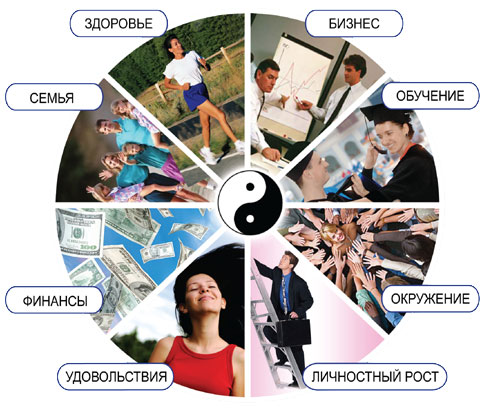 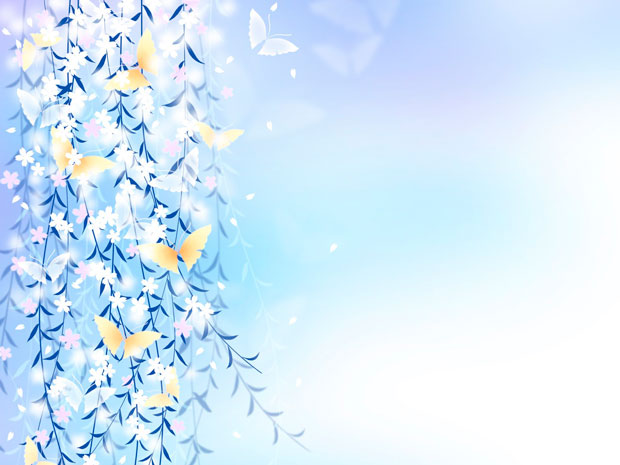 Вы обязательно побываете на экскурсиях в учебных заведениях
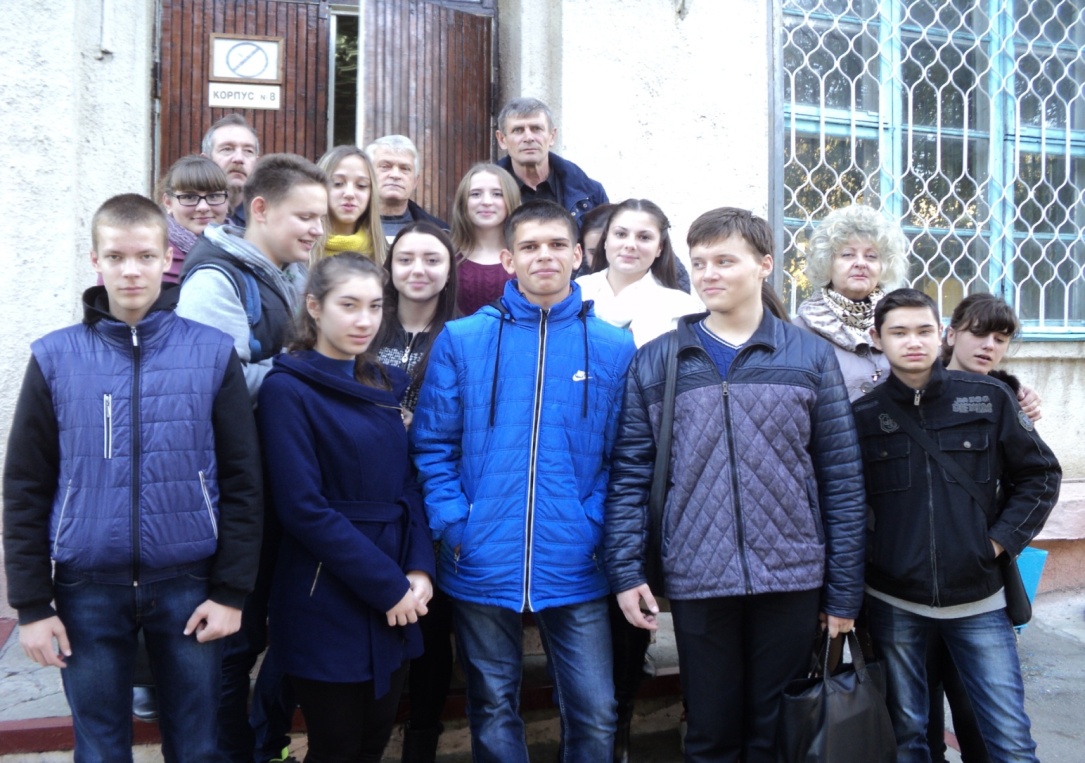 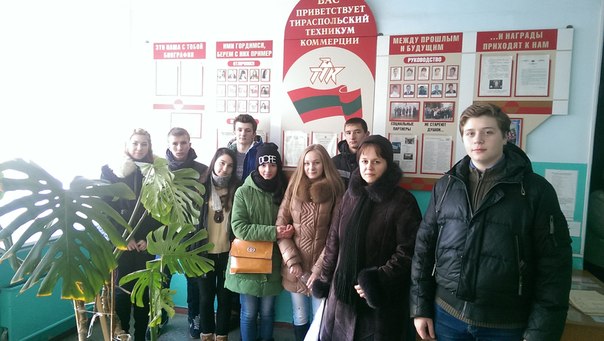 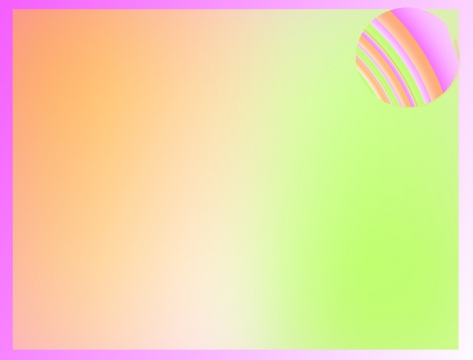 Вас ждут незабываемые встречи с представителями разных профессий
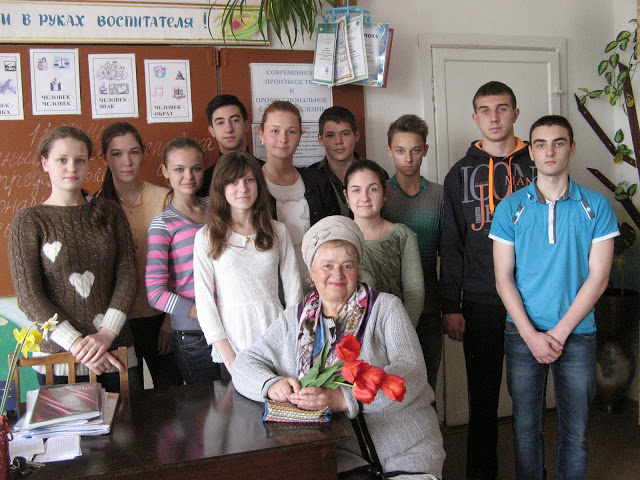 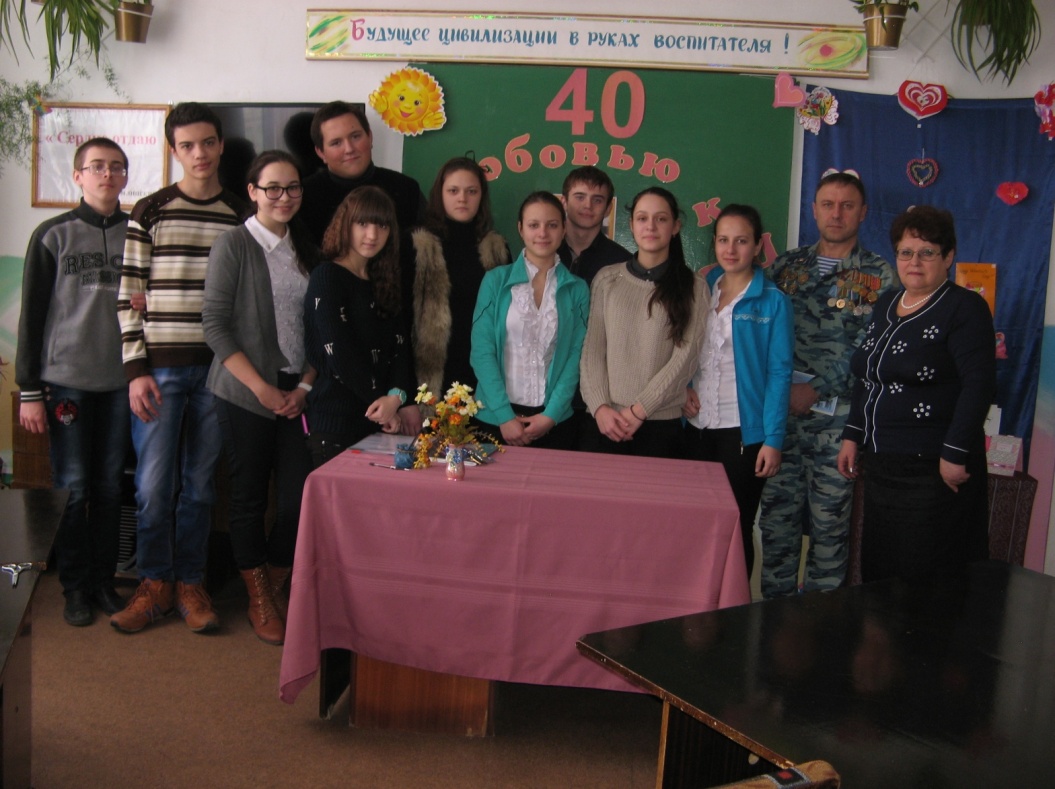 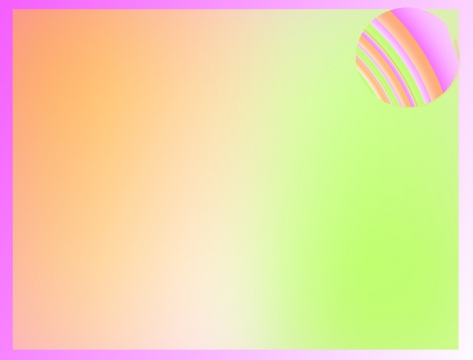 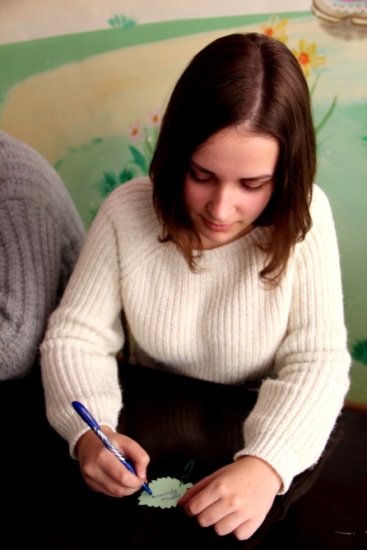 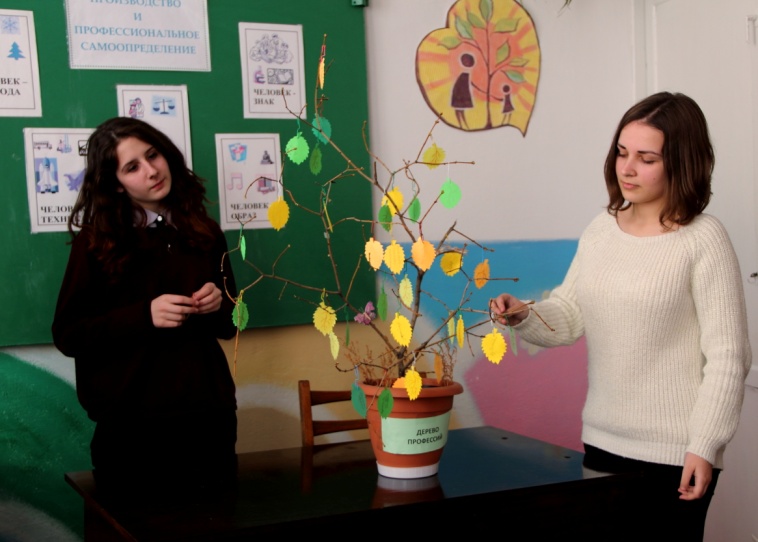 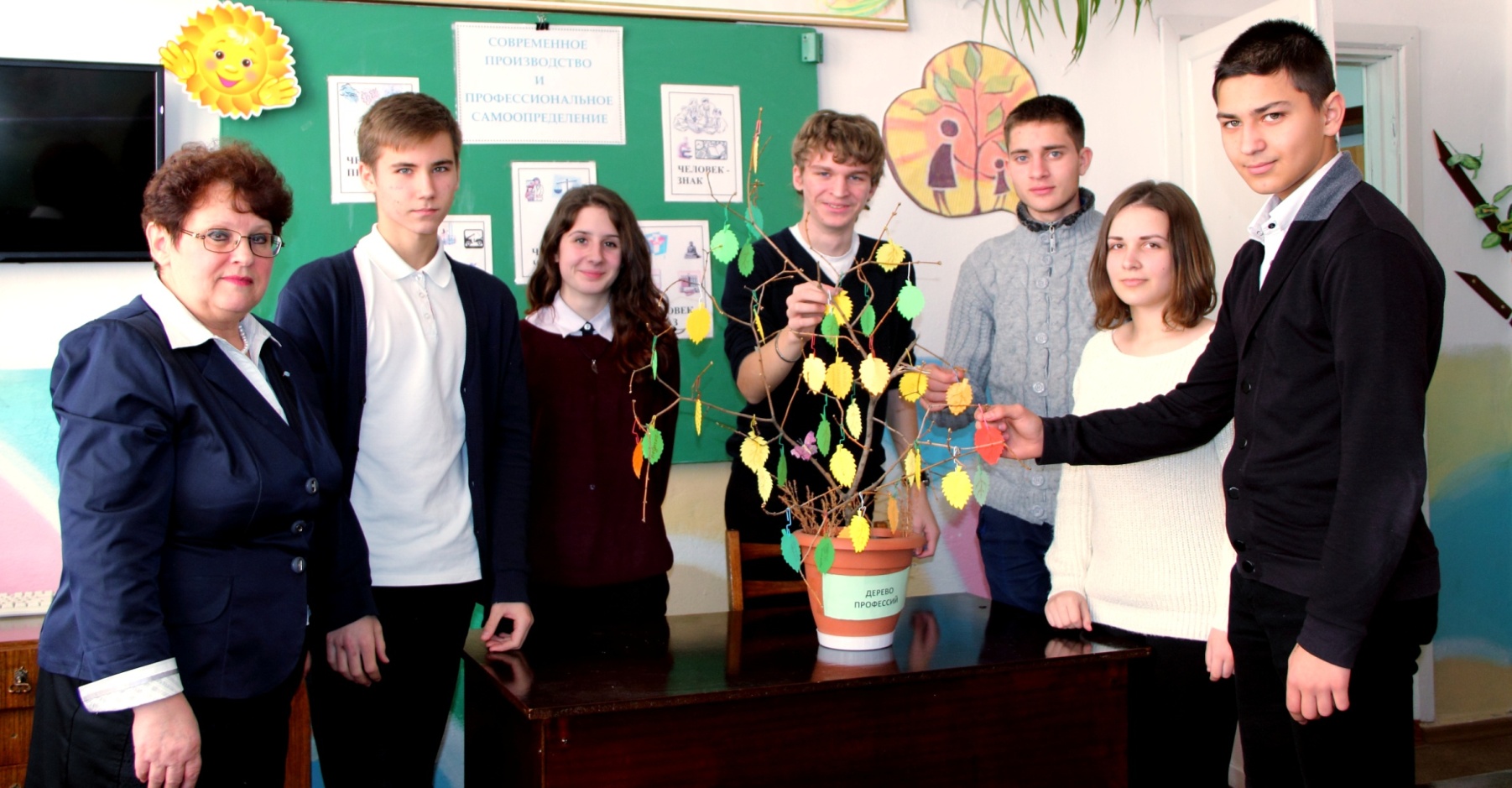 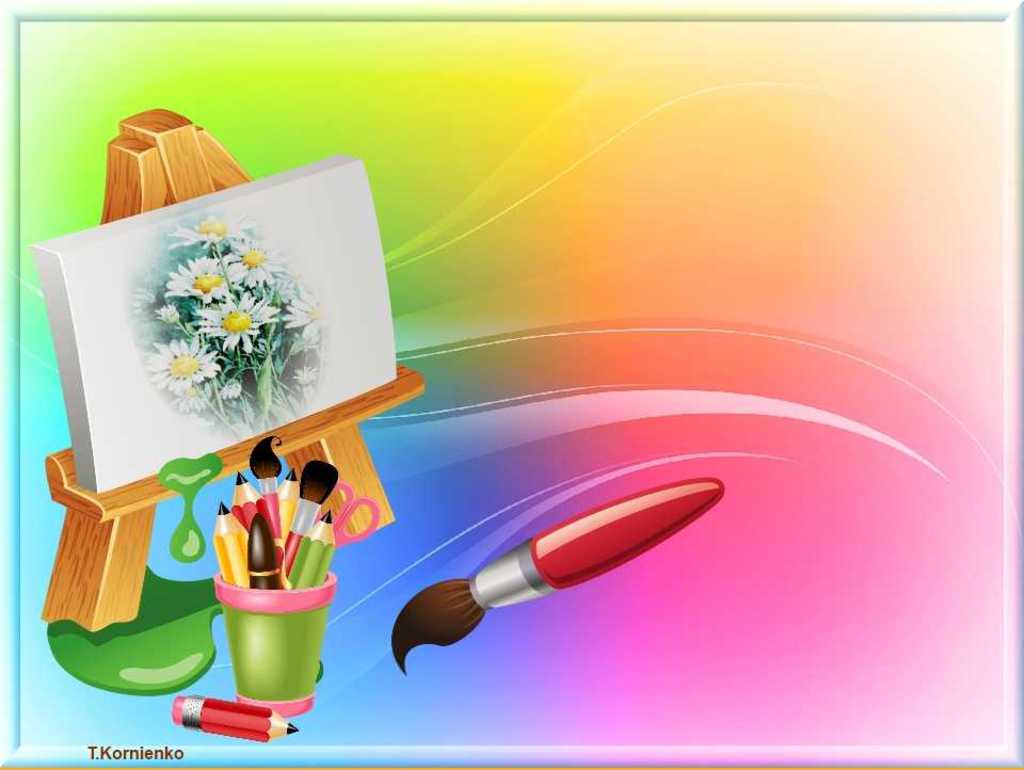 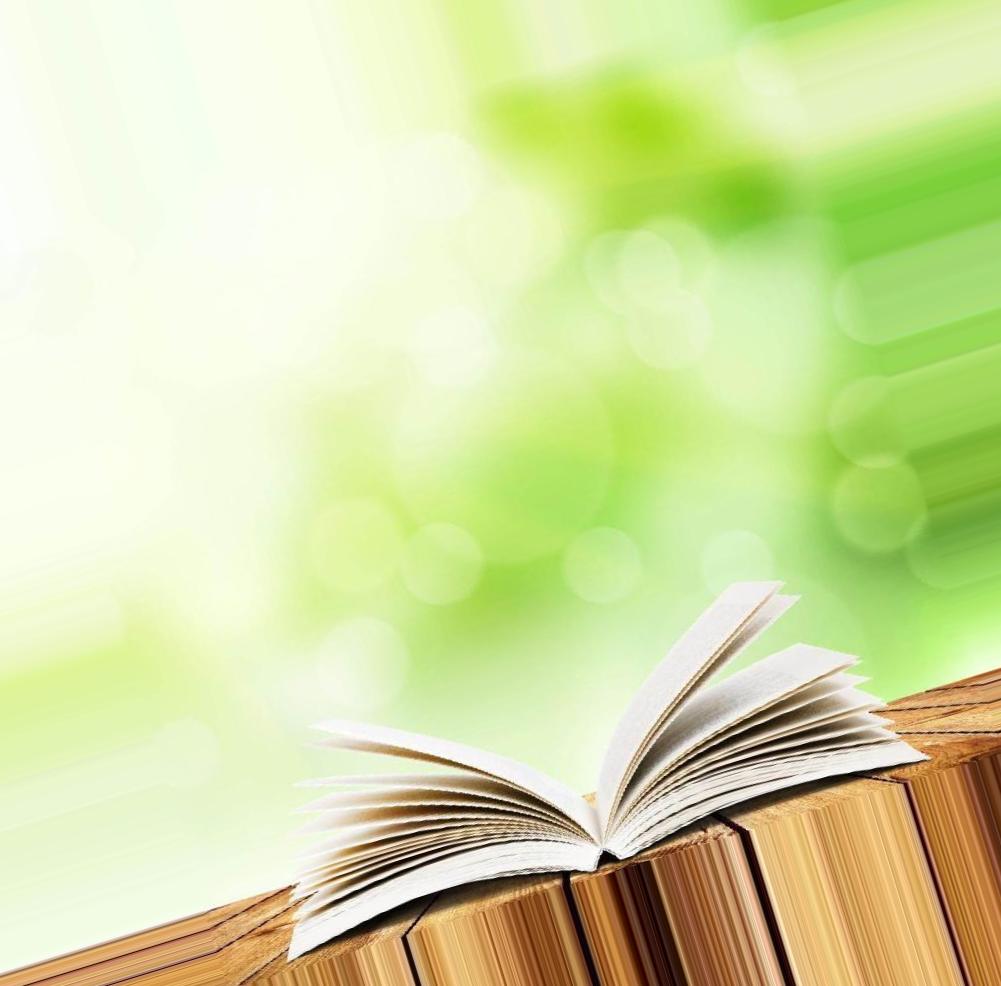 Перед Вами открыто                      множество дверей, путей и дорог!                                Мы уважаем и принимаем                              любое Ваше решение!                           Мы дорожим Вашим мнением!                                   Мы всегда поможем!                                   Желаем удачи!                                       С уважением,                                Залевская Татьяна Алексеевна